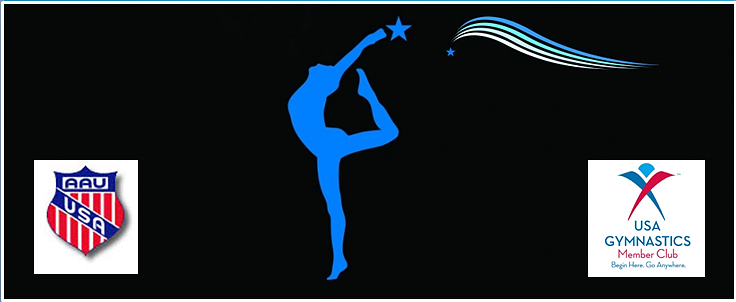 World Golf Village Athletics Booster Club (WGVABC)
Fundraising Parent Meeting
Want to help with fundraisers? Got ideas?

We need your help? The more money we can raise for the WGVABC will help the team girls with the financial aspects of competitions.

Are you Not seeing the benefit? Don’t have the time?

There is always something you can do to through out the fundraisers that maybe be a good fit or of interest to you.
Fundraising Ideas
Current Fundraisers:

WGVABC Craft/Vendor Event: at the gym Nov 1st 10-4 (currently have 26 vendors)
Volunteers – bake table, help vendors with set up, etc

Amazon Smiles link: If you shop through the WGVABC amazon smiles link a percentage of your sales goes to booster club account.

3.      Poinsettias Sale - $6.50
Gift Ideas : Church group hosts, teachers, extra curricular activities teachers/coaches, friends, family, etc.

Team color Tulle Flip Flops - $7 (for kids and moms) – a percentage of the sales goes to booster club. 
Contact Melissa Lampugnano for orders or visit www.facebook.com/flipflopfancies or message the WGVABC Facebook page.

Additional Fundraiser Ideas:
Garage sale – (yea or nea) – if so pick a date – need volunteers and donations
Individual collection – Hand out containers the girls could collect money (coins), once filled they can add to their accounts
Business Discount Cards – This would be on the same lines as what PTA is offering. We create plastic cards that is associated with a bunch of business discounts (charge for the card and charge business’ to advertise on the card) – Come up with details
Handmade Greeting Cards – Usborne Books Offers a greeting cards fundraiser
Fundraising at Nov 15th Craft/Vendor Show – Bake sale – volunteers, girls
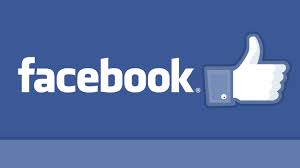 We are creating events on our Facebook page for all Fundraising efforts
This allows us to “Join” and “Share” the events 
By Joining you will be up to date on all activity on the event 
By sharing you will be spreading the word and helping the WGVABC gain exposure

What I would like each of you to do:

Like our WGVABC Facebook page 
www.facebook.com/WGVABC
Join the events
www.facebook.com/events/302655949936086/

Share the events with all your friends 
If you don’t know how to do any of the above following, I am glad to help.

*Keep in mind, you can share these events with everyone, even if they are not local, almost all of our fundraisers are order based fundraisers which can be places online or through you.
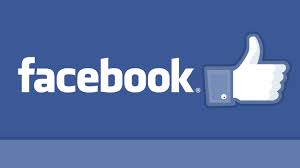 Current Facebook Fundraisers:

These business selling fundraisers can be ongoing or set for specific dates

Thirty One Gifts – 15% of sale orders
Origami Owl – 20% of sale orders
Usborne Books – 15% of sale orders
Sweet Baby Cakes n More – 20% of sale orders


Currently have the following business interested in sales fundraising:
Touchstone crystal Jewelry
Scentsy
Perfectly Posh
Jamberry Nails
Healthy Home Co
It Works!
Neikki’s Arizona Handbags
Would you like to help?
If you would like to help with any of the current or future fundraising, please let us know!

Name:
Number:
Email:

I am interested in all fundraising events
Helping with ___
Knowing about ___

I am interested in specific fundraising events: (please list)

____________________________________________________________________________________

I would like to be contacted via:  Phone ___    Email (non shutterfly) ___    Email (Shutterfly)

How would you like to find out about current and future fundraising events?

WGVABC Facebook Page  ___    Email (non shutterfly) ___    Email (Shutterfly)